МБОУ «Хозесановская средняя общеобразовательная школа Кайбицкого муниципального района Республики Татарстан»
«Чудо – птицы»
Викторина
АВТОР: учитель начальных классов 
первой квалификационной категории Макарова Надежда Николаевна
2013 год.
Кто бегает быстрее гусь или человек?
Гусь
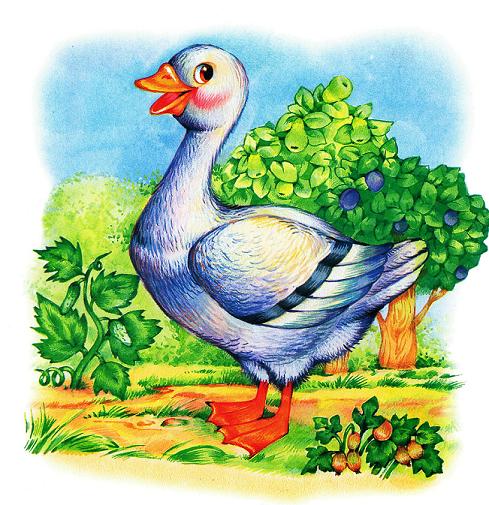 Какая птица может поворачивать голову на 360 градусов?
Сова
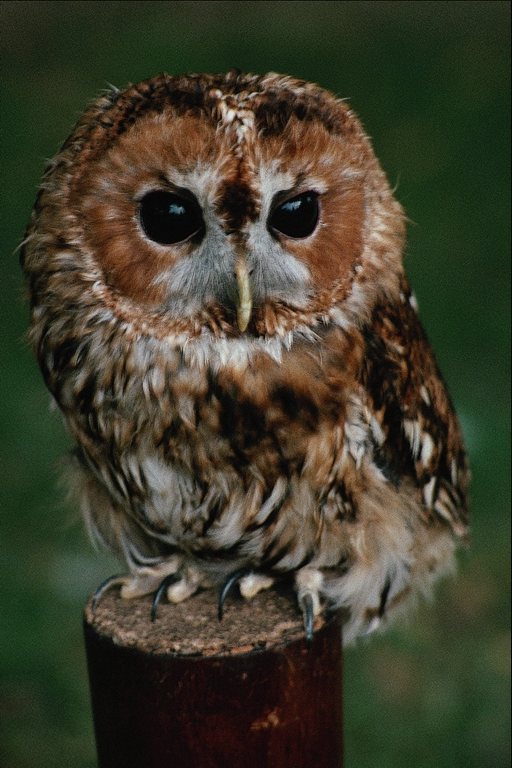 Самая талантливая в танцах птица?
Журавль
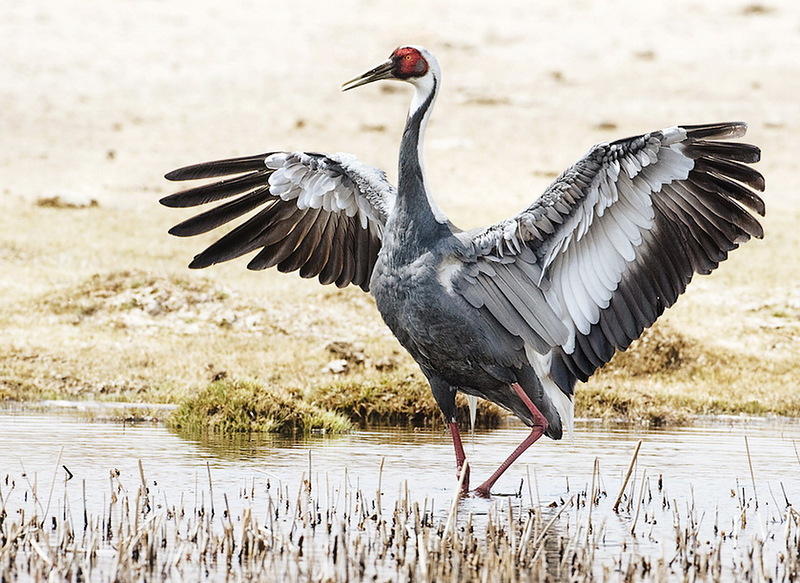 У какой птицы самый большой размах крыльев?
Альбатрос.3,7м
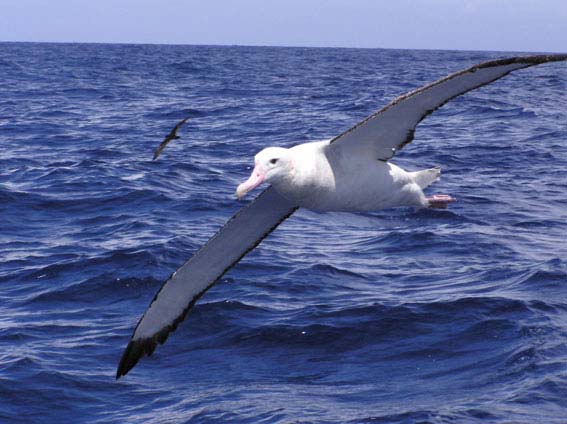 Самая крохотная птица?
Колибри. 57мм. 1,5г
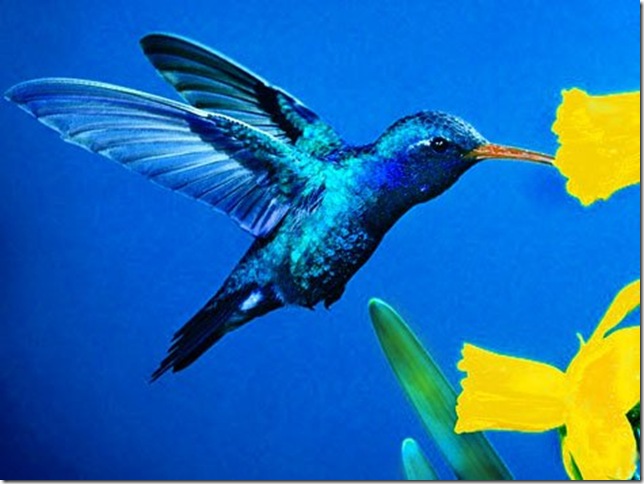 Глубоководный ныряльщик?
Пингвин. 265м
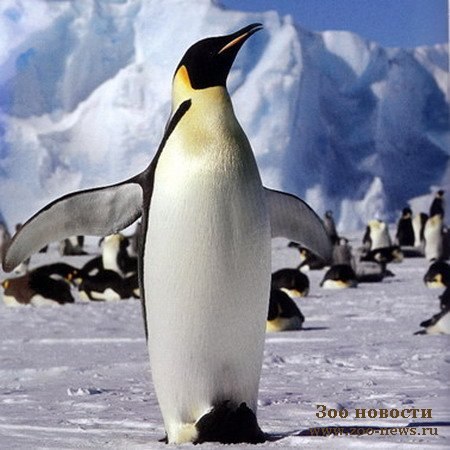 Самая быстрая птица?
Сокол.250км\ч.
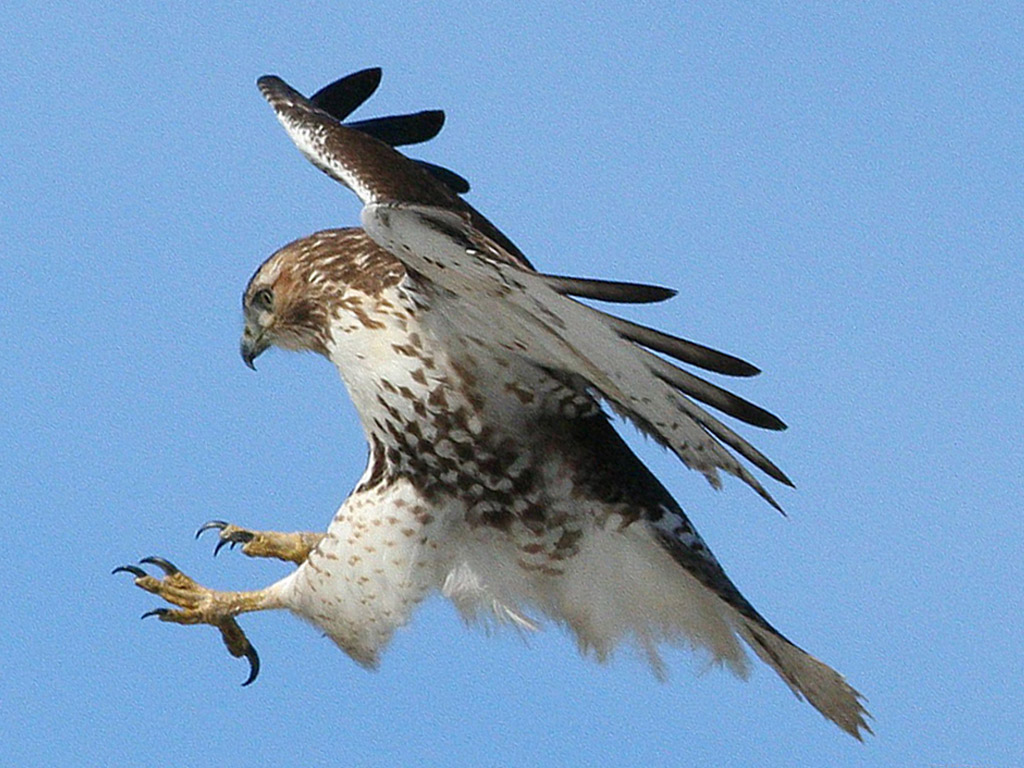 Она бывает и белой, и черной. Что это за птица?
Лебедь
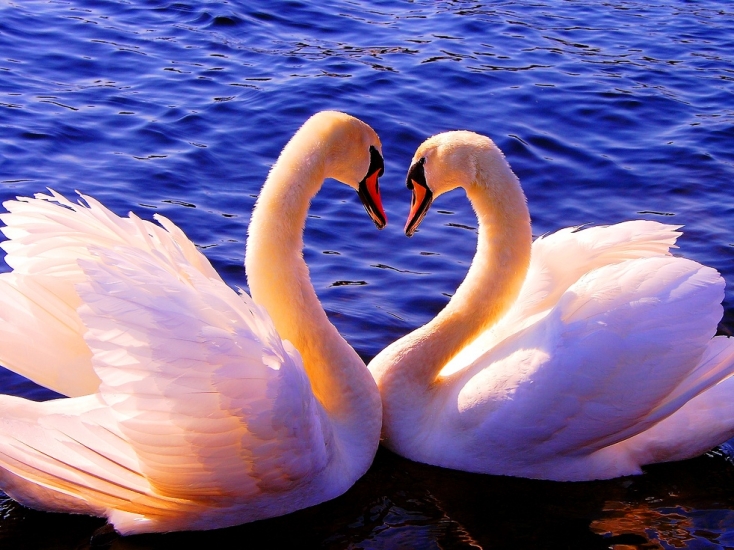 Самая крупная птица?
Страус. 2,4м
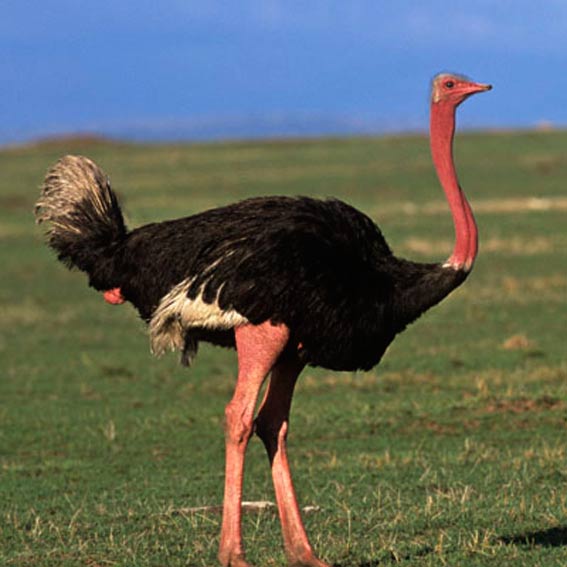 Чем питается птичка колибри?
Нектаром
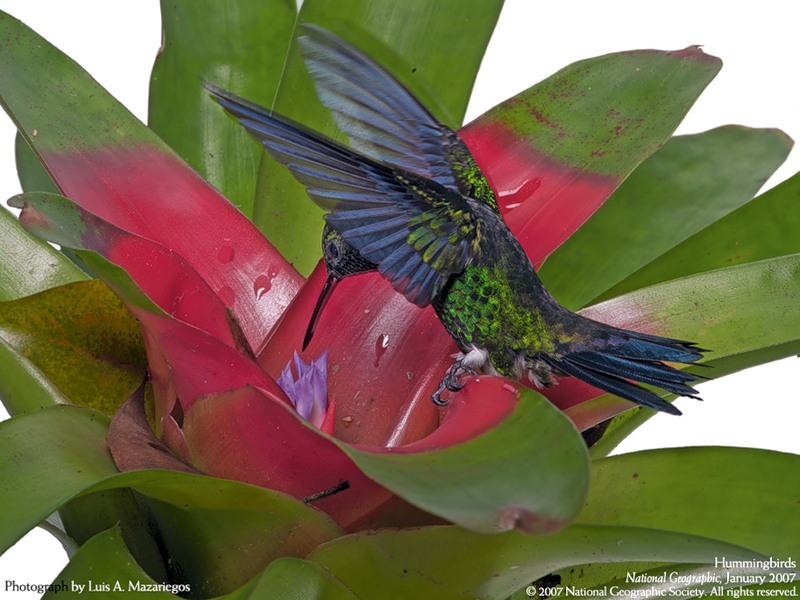 Птица- барабанщик?
Дятел
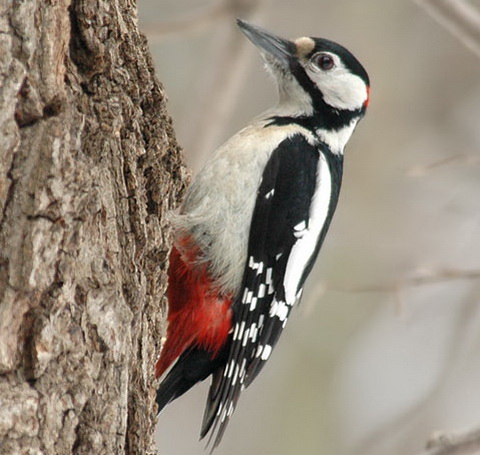 Кого называют живыми часами?
Петуха
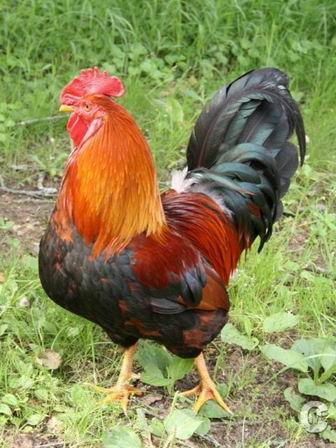 Самая красивая уточка?
Мандаринка
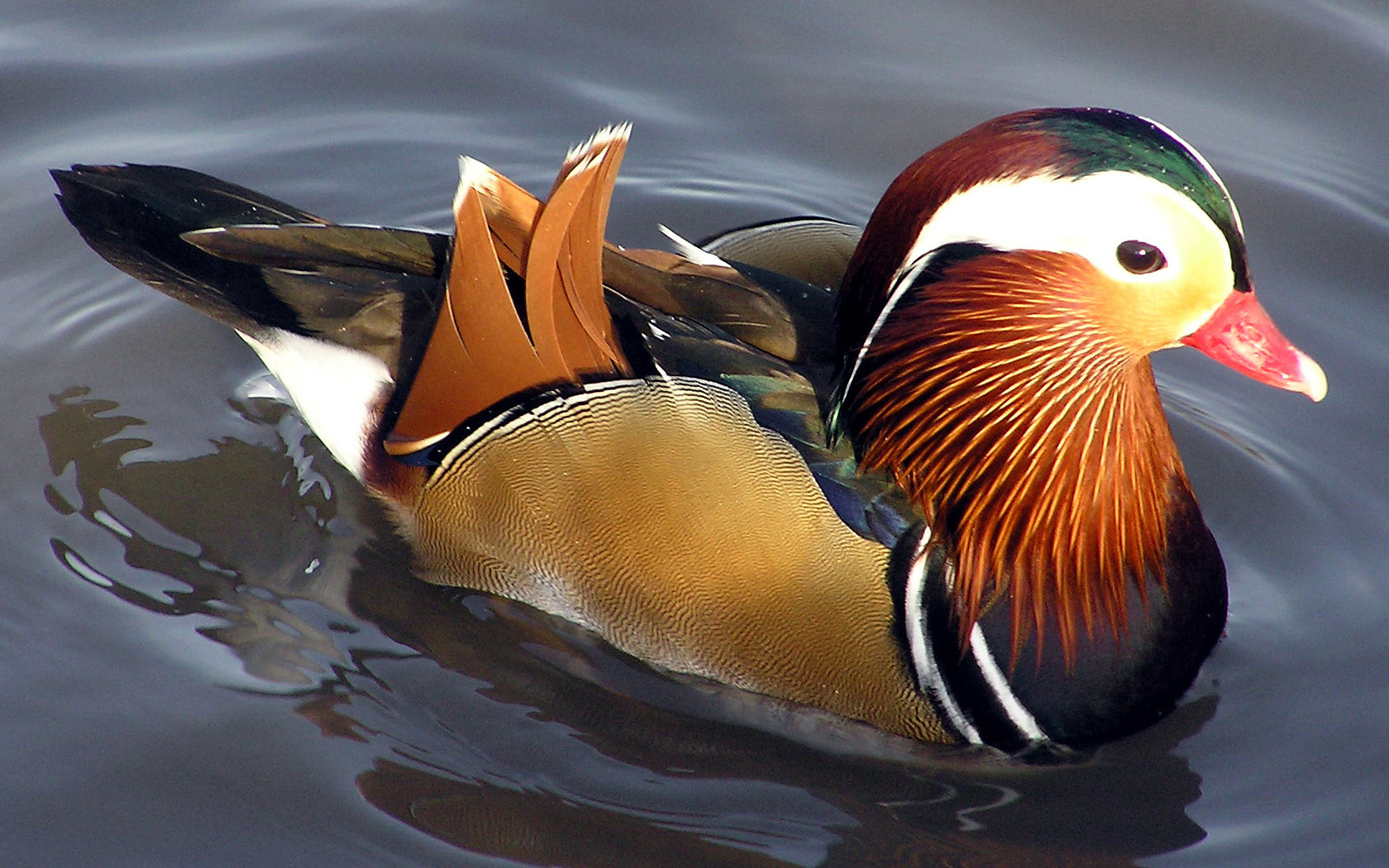 Самая большая сова?
Филин
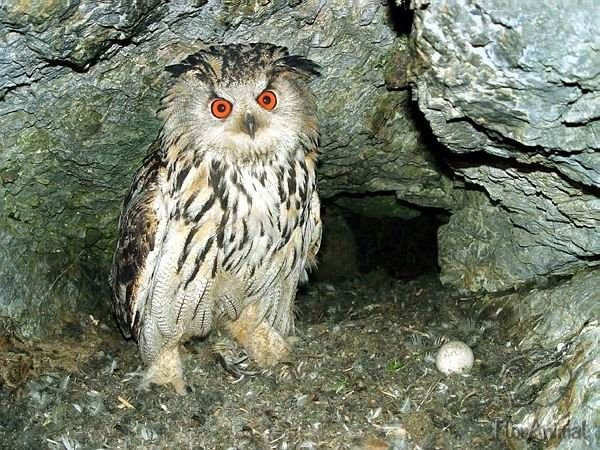 Каких птиц еще Древней Греции использовали для отправки сообщений на дальние расстояния?
Голубей
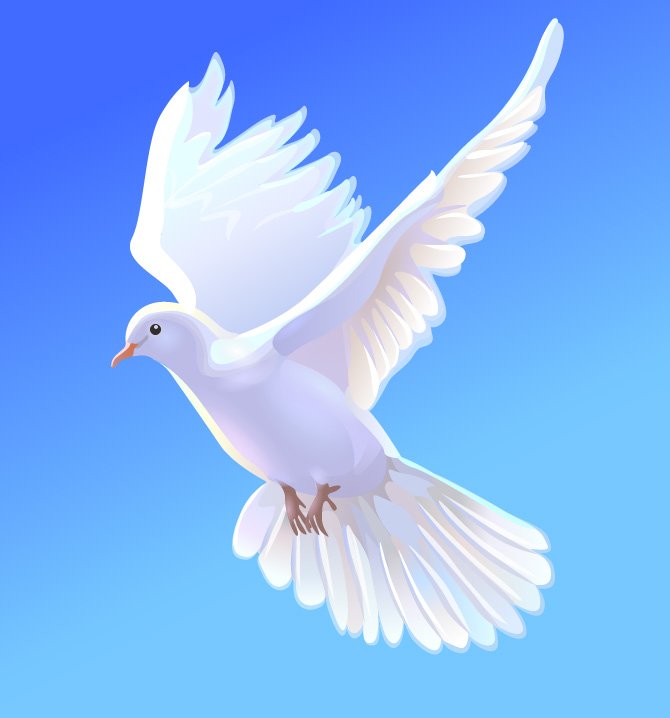 Какие птицы прилетают к нам первыми весной?
Грачи
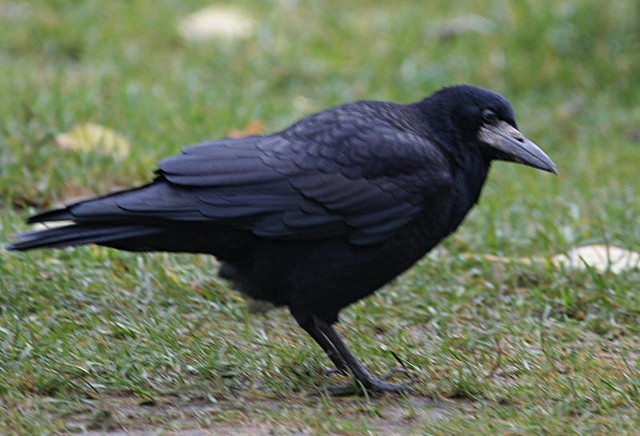 Птенец какой птицы не знает своей матери?
Птенец кукушки
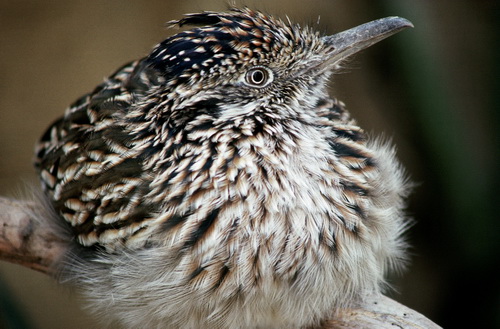 Если она летает низко к земле — быть дождю.
Ласточка
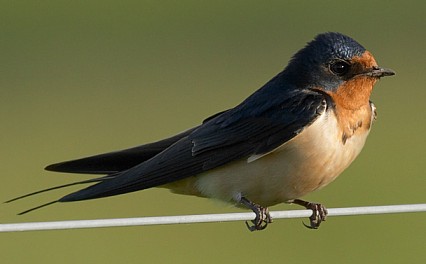 Клюв какой птицы настоящий мешок?
Пеликан
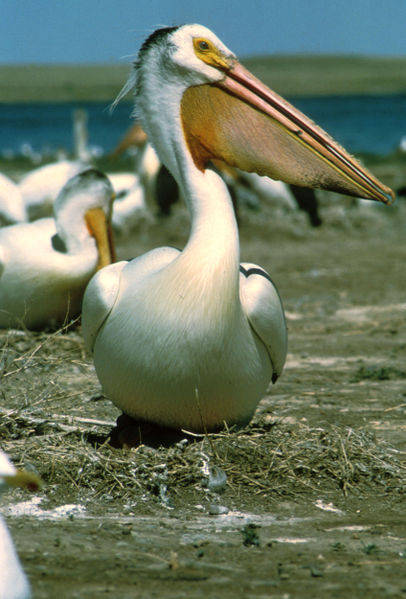 Какая птица быстрее всех летает?
Стриж
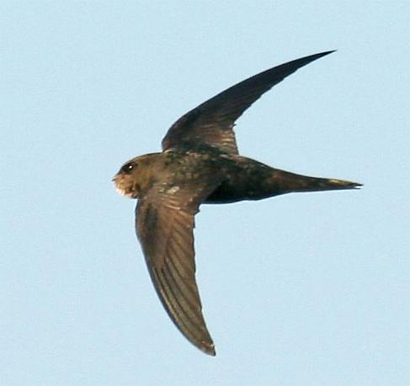 Американский крупный разноцветный длиннохвостый говорящий попугай
Ара
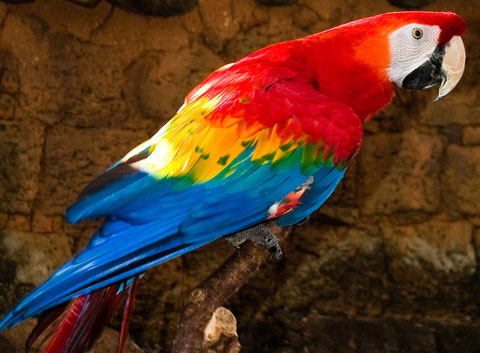 За любовь к блестящим предметам ее называют воровкой
Сорока
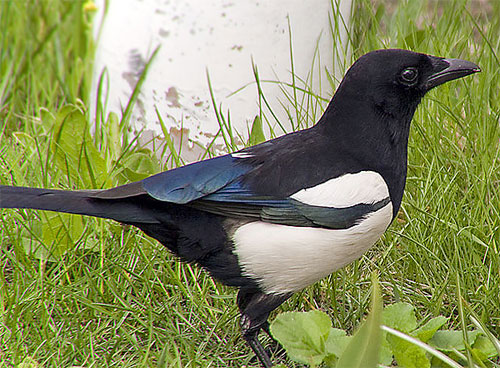 Кого называют царем птиц?
Орла
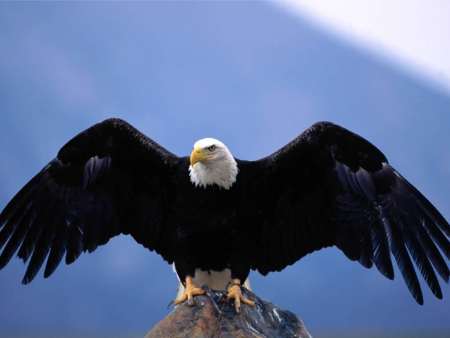 Молодцы!
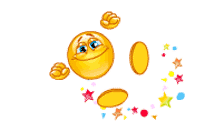